ABNORMAL UTERINE BLEEDING/MENSTRUAL DISORDERS
Dr. Margaret Kilonzo
Outline
Recap the normal menstrual cycle
Define Abnormal uterine bleeding(AUB)
Patterns of AUB
Categorize AUB based on cause, FIGO 2011
Outline various causes of the different patterns of AUB
Common causes of AUB in women of various age groups
Approach to the patient with AUB- history, examination, investigations
Management of AUB
THE MENSTRUAL CYCLE
The normal menses:-
	-cycle length 28+/-7 days
	-Duration 2-7 days
	- flow of 30-40mls per cycle, maximum 80mls
	-Mild or no dysmenorrhoea
	- regular
More cycle interval variability for the first 5-7 post-menarche years and in the last 10 years before menopause 
Little cycle interval variability among women aged 20-40 years.
REGULATION OF THE MENSTRUAL CYCLE
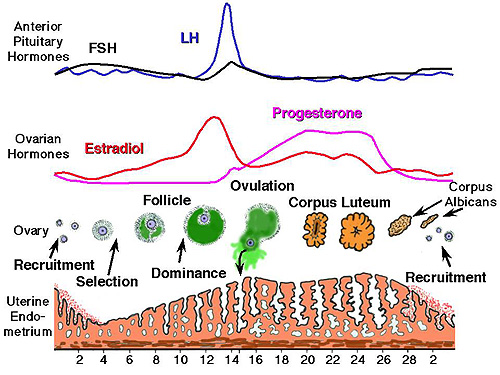 REGULATION OF THE MENSTRUAL CYCLE
Cortex---Endorphins, Catecholamines, Dopamine
Hypothalamus-GnRH		
Anterior Pituitary—FSH, LH, prolactin
Thyroid	 
Ovaries—Steroids( estrogens, androgens) peptides( Inhibin, Activin, Follistatin)
Adrenal glands, Peripheral fat- sex steroids	
Endometrium
Pre-requisites for normal menses
An intact H-P-O axis
A normally functioning thyroid
A responsive endometrium
A patent outflow tract
AUB
AUB can therefore be defined as :
	- a change in the duration of menstrual bleeding 
	- a change in the frequency of menstrual bleeding 
	- a change in the amount of menstrual bleeding (>80mL)
	-intermenstrual  bleeding 
	- post-coital bleeding.
	- Pre menarcheal bleeding.
Incidence of AUB
Is influenced by age and reproductive status.
Affects 10-30% of reproductive age women.
Up to 50% of perimenopausal women.
Uncommon in prepubertal girls and  in menopause.
PATTERNS OF AUB
Menorrhagia: Refers to prolonged or heavy bleeding (> 7 days or > 80 cc) occurring at regular intervals.
Metrorrhagia: Uterine bleeding occurring at irregular but frequent intervals.
Menometrorrhagia- heavy bleeding from the uterus at irregular intervals
Hypomenorrhea: Reduction in duration of menses or reduction in amount of flow.
Polymenorrhea: Menstrual bleeding occurring at intervals less than 21 days.
PATTERNS OF AUB
Oligomenorrhoea; Menstrual bleeding occurring at intervals greater than 35 days
Amenorrhoea- refers to absence of bleeding for at least three usual cycle lengths
Dysfunctional uterine bleeding- excessive noncyclic endometrial bleeding unrelated to anatomical lesions of the uterus or to systemic disease, thus is a diagnosis of exclusion. Primary cause is anovulation.
Menorrhagia- causes
Submucuos leiomyoma
Endometrial polyp
Adenomyosis
Menopausal transition associated with anovulation
Hemostatic defects
IUCD
Chronic endometritis and uterine cancer (but these more commonly present as intermenstrual bleeding and irregular uterine bleeding respectively)
Intermenstrual bleeding-causes
Hormonal contraceptives
IUC
Cervical polyp or ectropion
Endometrial polyps
Genital tract cancer
Infection- endometritis
Physiologic and post-coital bleeding
Physiologic intermenstrual bleeding at the time of expected ovulation is secondary to the brief abrupt decline of estradiol that follows its pre-ovulatory surge
Post-coital bleeding suggests presence of cervical disease such as infection, benign or malignant lesions
Ovulatory AUB
Is typically cyclic
Is usually due to an anatomic or physical lesion- polyp, fibroid, adenomyosis, neoplasm, foreign body
GnRH and sex steroid levels are usually normal- these are not routinely tested for because ovulation can often be predicted based on regular cyclic menses with molimina (eg breast tenderness, bloating or pelvic discomfort, mood changes, thin vaginal discharge)
Anovulatory bleeding
Refers to unpredictable endometrial bleeding of variable flow and duration
It is the most common form of AUB
In anovulatory women, chronic estrogen production unopposed by adequate progesterone production allows continued proliferation of the endometrium.
Anovulatory bleeding
The thickened endometrium eventually outgrows its blood supply and undergoes focal necrosis with partial shedding.
Since shedding is not uniform and progesterone and prostaglandin related changes have not occurred, bleeding is usually irregular and prolonged
Causes of anovulatory bleeding
Common at menarche and menopausal transition 
PCOS
Thyroid dysfunction
Stress
Significant weight loss
Exercise
Thyroid dysfunction
Liver and renal ds
Estrogen producing tumors (eg Granulosa cell tumor
Drugs
FIGO classification system and terminology for causes of AUB in non gravid women of reproductive  age.
AUB includes menstrual bleeding that is abnormally heavy or abnormal in timing
Does not include bleeding from the lower genital tract
The term DUB should be replaced by coagulopathy, endometrial dysfunction, and ovulatory disorders
Heavy menstrual bleeding should replace menorrhagia to describe excess menstrual bleeding
Intermenstrual bleeding that occurs btwn clearly defined cyclic and predictable menses should replace the term metromenorrhagia.
Chronic AUB is defined as bleeding from the uterine corpus that is abnormal in volume, regularity or timing; is present for most of the prior 6 months; and requires immediate intervention
Acute AUB is defined as an episode of heavy bleeding requiring immediate intervention.
Categories of the System
PALM-COEIN(Acronym)
P- polyp
A- Adenonomyosis
L- Leiomyoma
M- Malignancy and Hperplasia
C- Coagulopathy
O- Ovulatory dysfunction
E- Endometrial
I- Iatrogenic
N- Not yet classified
The PALM components can be assessed by imaging techniques and histopathology testing
COEIN components are not structural
Polyps(endometrial and endocervical)- absent or present by US and hysteroscopy without histology
Adenomyosis and Leiomyoma minimal criterion is identification by U/S
Not yet classified causes include; rare or ill-defined conditions: chronic endometritis, AVM and myometrial hypertrophy
Age and Reproductive status Vs Cause of AUB
Childhood; Etiology is related to:-
	-Vulvovaginitis
	-Dermatologic conditions
	-Neoplastic growths
	-Trauma- accident, sexual abuse
	-Foreign body
	-urethral prolapse or infection
childhood
True uterine bleeding if present may be due to:
	-Maternal hormones –neonate
	-Precocius puberty
	-Accidental exogenous estrogen ingestion
	-Estrogen secreting tumors
AUB in Adolescence-Causes
Anovulation
Coagulation defects
Pregnancy
STDs
Sexual abuse
Less frequently- neoplasms, polyps, leiomyomas
Reproductive age
	- Pregnancy, STDs, Leiomyoma, Polyps
Peri-menopause
	-Anovulation
	-Benign and malignant neoplastic lesions.
Menopause
	-Atrophy
	-Polyps
	-Cancer- endometrial, cervical
PATHOLOGY
7. DUB
Is used when organic causes of AUB are excluded.
Bleeding is due to dysfunction of the HPO axis.
There are two forms- anovulatory DUB and ovulatory DUB.
INTRAUTERINE DEVICES
1.Copper containing IUD is associated with menorrhagia and metrorrhagia.
.
IUD
At tissue level, IUD induces increased endometrial vascularity, congestion and degeneration which result in interstitial hemorrhage that may lead to menorrhagia.
Spiral arterioles degenerate with the IUD use.
Poor local platelets in IUD, inadequate
IUD
thrombus formation.
At organ level, IUD rotation, embedding or perforation may lead to excessive bleeding.
2. Levonogestrel-containing IU system(LNG-IUS)
- It downregulates estrogen and progesterone receptors , increases local leukocyte populations, alters endometrial vascular morphology.
4. COC’s 
30-50% 0f COC users experience AUB in the first month. Bleeding is due to the progestin component induced endometrial atrophy.
Incidence of AUB decreases with time of COC’s use.
5. HRT-irregular spotting or bleeding is a common side effect of HRT.
6. Tamoxifen 
Is a selective estrogen receptor modurator (SERM) used to treat breast cancer.
It however induces endometrial proliferation leading to endometrial hyperplasia, polyps, carcinoma and uterine sarcomas which present with AUB.
Structural abnormalities
Mullerian defects;
-Partial vaginal septum causing sequestration and chronic slow release producing cyclic menses but with persistent intermenstrual flow.
Arteriovenous malformations
Congenital or acquired after C/S, D&C, cervical or endometrial cancer, GTN or IUD.
Commonly present with menorrhagia or metromenorrhagia soon after miscarriage, Uterine surgery, or curettage.
Dx; Sonography +/- color Doppler Angiography to confirm dx, CT scan with contrast
Treatment usually is by hysterectomy or arterial embolization of leader vessels
Leiomyomata/FIBROIDS
Are benign uterine tumors
Extremely common, and AUB is the most common clinical problem they cause.
May cause heavy and prolonged bleeding in ovulatory women, aggravate the bleeding that results from anovulation or may be asymptomatic.
TVS- accurate for information regarding size, number and location of myomas.
Sonohysterography more clearly defines the proximity of myomas to the endometrium.
Mechanism of AUB in Fibroids
Not well known but closely related to location.
Submucous and large, deep intramural myomas may cause the overlying endometrium to overstretch.
Compression from below and trauma from intracavitary friction at the epithelial surface may combine to cause focal chronic inflammation or even ulceration, resulting in bleeding.
Erosion and rupture of the larger caliber vessels on some myomas may further contribute to prolonged bleeding.
In compressed or damaged endometrium, other hemostatic mechanisms like platelet plug formation may also be impaired.
The greater surface area of a grossly enlarged uterine cavity may explain menorrhagia in women with fibroids that are numerous and large but distant  from the endometrium.
Impeded uterine contraction with menstruation is also thought to play a role.
Systemic diseases and AUB
Renal disease 
Severe renal dysfunction is associated with endocrine disturbances such as amenorrhoea, menorrhagia, hypoestrogenism and infertility.
Mechanism of these abnormalities is not clear but hypothalamic dysregulation of gonadotrophin is suspected
Renal disease
PG synthase inhibitors are contraindicated in AUB due to chronic renal insufficiency as they cause renal artery vasocostriction with adverse effects on glomerular function.
High dose MPA and COC’s are used in renal disease with good results. These are contraindicated in coexisting hypertension.
Endometrial ablation and hysterectomy are other management options in renal disease.
2. Liver Disease
HPO axis dysfunction implicated
Inadequate metabolism of estrogen lead to high circulating levels
May be associated with low serum LH & FSH
Inadequate synthesis of clotting factors
Thrombocytopenia is common in portal hypertension and splenomegally
[Speaker Notes: Eadto high cerculati]
Hypothyroidism
In the normally functioning thyroid, thyroid hormones regulate TSH by supressing thyrotropin releasing hormone(TRH) secretion but primarily affecting pituitary sensitivity to TRH by reducing the number of TRH receptors.
TRH also stimulates prolactin secretion by the pituitary.
Hypo/hyperthyroidism may lead to amenorrhoea or menorrhagia.
Amenorrhea can be a result of TRH-induced increases in Prolactin.
Women with overt hypothyroidism present with anovulation, amenorrhoea and anovulatory DUB.
Treatment of hypothyroidism usually corrects bleeding dysfunction
Coagulopathy
Is an infrequent cause of gynecologic bleeding.
Coagulopathy occurs in approx. 13% of women with heavy menstrual bleeding.
Screen for coagulopathy in:-
 Adolescents with severe menorrhagia
 Women with severe menorrhagia without another identifiable cause.
Preoperatively, prior to hysterectomy planned for severe bleeding.
Screening tests  for bleeding disorders in general  include:
Prothrombin Time(PT)
Partial Thromboplastin Time(PTT)
Platelet Count 
Bleeding Time.
Common coagulopathies;-
Von Willebrand disease (vWD)
Disorders of platelet function
Deficiencies of factor VII and IX (Hemophilia A and B)
Von Willebrand Disease
Von Willebrand’s disease is the most common inherited bleeding abnormality affecting women.
Prevalence of 1-2% in the general population-in the US
The disease is a consequence of quantitative or qualitative defects of vWF.
vWD has several subtypes and the tendency to excess bleeding can vary widely, even within individuals and their families.
vWF
Is necessary for platelet adhesion and thrombus formation at the site of vascular injury.
 Serves as a carrier for factor VIII in the circulating blood and prevents inactivation and clearance of factor VIII, which is depleted rapidly without vWF and becomes clinically deficient.
Patients with vWD commonly complain of menorrhagia.
Heavy mentsruation begins with menarche in these patients. They commonly have other bleeding symptoms such as easy bruising, epistaxis and PPH.
Testing for this disorder should be considered when evaluating women with menorrhagia for coagulopaties.
Depending on the degree and severity of vWD, the PTT and bleeding time may be prolonged.
Clinical Presentation
Varied depending on cause of AUB.. Include:
	-Abnormal PV bleeding
	-Pelvic pain
	-Pelvic pressure
	- Infertility
	-Dyspareunia
	-Fever 
	-Signs and symptoms of Anaemia 
	- Sgins and symptoms of shock- from acute blood loss
Approach to the patient with AUB
Comprehensive history, examination and focused work up is essential for diagnosis.
This can be arrived at by asking these key questions:
What is the woman’s age? Parity? Last delivery?
Where is the bleeding from?
Is she sexually active? Is she pregnant? FP method in use?
What is her normal menstrual cycle like? Are there symptoms of ovulation?
What is the nature of the abnormal bleeding? Frequency, Duration, Vol., R/ship to coitus
Are there other associated symptoms?
Does she have a systemic illness? Is she on any medication?
Any recent change in weight? Excessive exercise or stress?
Is there a personal or family h/o a bleeding disorder?
Physical examination
General: Height, weight, fat distribution(Cushings, Turner Syndrome), Vital signs,
Visual fields- pituitary tumor
Palpate thyroid
Hair distribution, acne- androgen excess
Breast exam and Tanner staging-provides evidence of estrogenization
Skin-acanthosis nigricans, petechiae, bruising
Abdominal and Pelvic exam,
Investigation
Lab Tests
Pregnancy test
CBC, serum ferritin
Coagulation profile
Serum beta Hcg, urinalysis, stool guaiac 
Prolactin
TSH
FSH, LH, free an dtotal testosterone and dehydroepiandrosterone sulfate (DHEAS)-in patients with sigs of hyperandrogenism, PCOS
2.) Cytologic Cervical and endocervical smears
Presence of endocervical cells in post menopausal women warrants further evaluation
Endometrial Biopsy
Endometrial sampling  and histologic evaluation to diagnose infection, hyperplasia, cancer, GTN.
Done by D&C, metal curettes, plastic samplers-Pipelle
Imaging Studies
A.) TVS
Good for detecting leiomyomas, hyperplasia and cancer.
b) Saline infusion sonography (SIS)
Good for evaluating endometrial polyps, submucous fibroids & intracavitary blood clots.
Best performed in proliferative phase of cycle to minimize false positive and false negative results.
c) Transvaginal color doppler sonography 
Useful in differentiating polyps from myomas, a polyp usually has a single artery whereas myomas have many.
d) Hysteroscopy
- A 3-5mm endoscope passing into uterine cavity  distended by saline provides optimal visualization of endometrial pathology.
Coupled with endocervical biopsy or curettage, it provides an excellent way of diagnosing pathology.
TREATMENT OF AUB
Depends on:-
Cause and severity of bleeding
Associated symptoms (e.g Pelvic pain, infertility)
Contraceptive need or plans for future pregnancy
Contraindications to hormonal or other medications
Medical cormobidities
Patient preferences regarding medical versus surgical and short-term versus long term therapy
Observation
Medical
Surgical
Observation 
- Mild AUB in adolescents occasionally resolves with maturation of the HPO axis.
- These girls are reassured that their periods will normalize with time so long as they don’t have severe AUB as to affect their daily routine.
MEDICAL TREATMENT OF DUB
Tranexamic acid
NSAIDs
COCs
Progestins
Androgens
GnRH agonists
Iron supplementation
Blood transfusion
NSAIDS
Decrease DUB related menorrhagia, and dysmenorrhea.
90% of MBL occurs in the first 3 days of menses and therefore NSAIDs are effective when used with onset of menses or prior to its onset and continued throughout its duration.
Act by inhibiting release of PG.
Conventional NSAIDs inhibit both COX1 and COX2. Inhibition of COX1 interferes with the
function of platelets.
COX2 inhibitors –no interferance with platelet aggregation.
Long term use of COX-2 inhibitors- associated with increased MI, stroke and heart failure.
Management:  NSAIDsCyclooxygenase Pathway
Arachidonic Acid
cyclic endoperoxides are inhibited, therefore this step is blocked
X
Prostaglandins
Thromboxane
Prostacyclin*
*Causes vasodilation and inhibits platelet aggregation
Tranexamic acid
Is an antifibrinolytic drug.
It reversibly blocks lysine binding sites to plasminogen
Plasma plasmin is decreased, hence fibrinolytic 
     activity is diminished in endometrial vessels to prevent bleeding.
Reduces bleeding in upto 50% of women with DUB related menorrhagia.
Etamsylate
MOA not completely understood.
Thought to act by increasing platelet adhesiveness and aggregation thus reducing amount of bleeding.
Progestins
Stop endometrial growth
Support and organize the endometrium
Organized slough to the basalis layer occurs after withdrawal allowing a rapid cessation of bleeding
Long-term treatment of choice for anovulatory DUB
Not as effective for acute bleeding
Oral progestins
Regimens include norethindrone 5mg bid or tid, MPA 10mg OD for 10 days.
This is followed by withdrawal bleeding 3-5 days after completion of either course.
For long term treatment these doses are given during days 16 through 25 following commencement of the most recent cycle.
Long-term use unsuitable due to side effects.
Levonorgestrol IUD
80% reduction in menstrual blood loss at 3 months and 100% at one year
Particularly effective in women with ovulatory DUB
COCs
Are good in controlling DUB-40-70%
Cause endometrial atrophy
Also induce diminished PG synthesis and decrease endometrial fibrinolysis.
Uses;
Chronic use for treatment of DUB
Acute use for treatment of menorrhagia
COCs
For active bleeding:
4 pills 6 hourly until bleeding has stopped for at least 24 hrs
Then decrease dose to 3 pills per day for next 3/7 then
A once a day regimen is continued for 21/7 to be followed by withdrawal menses at which point pills can be stopped or continued for cycle control.
Estrogen
High dose E2 for control acute bleeding.
Acts by promoting rapid endometrial growth to cover denuded surface.
Regimens
Conjugated equine estrogen(Premarin)
PO 10mg daily in 4 divided doses OR
IV Premarin 25mg dose every 4 hours for up to 3 doses.
Transitioned to an oral taper using COCs when bleeding has reduced.
GnRH agonists
Induce hypoestrogenism with resultant endometrial atrophy and amenorrhea.
Short-term use in inducing amenorhea and allowing rebuilding of RBC mass prior to surgery.
Androgens
Danazol- creates  ahypoestrogenic and hyperangrogenic state which induces endometrial atrophy.
Doses 100-200mg OD
2nd line for short-term use prior to surgery .
Other Gestrinone: MOA, SE, use similar to Danazol
SURGERY
Include: 
Destructive endometrial procedures
Hysterectomy- virtually removes AUB
Endometrial ablation
To be effective must remove the endometrial functionalis and basalis as well as 3mm of myometrial depth.
Performed under GA or conduction analgesia
EMB recommended prior to surgery.
Absolute Contraindications for endometrial Ablation
Endometrial hyperplasia
Genital tract malignancy
Women wishing to preserve fertility
Pregnancy
Expectation of amenorrhea
Acute pelvic pain
Prior uterine surgery-classical c/s, transmural myomectomy
Hysterectomy
vWD
Treatment of Menorrhagia due to vWD include:-
Desmopressin
Plasma concentrates 
Hormonal concentrates
Surgery
COCs- Not a specific treatment for vWD but arrest uterine hemorrhage in 88% of women with vWD
LNG-IUS-Decreased blood loss, induce amenorrhea
Desmopressin is a synthetic analogue of arginine vasopressin which induces a rapid increase in  coagulation factor VIII and vWF that lasts approx. 6hours
Tranexamic acid has also been used with success.
Severe bleeding: replacement of vWF and factor VIII by plasma concentrates is given along with desmopressin.
Endometrial ablation 
Hysterectomy; Is curative. Consult heamatologist pre-op.
THE END


                     THANK YOU